ACCUEIL LYCEE DANTON
MARDI 6 MARS 2018
PROGRAMME
Eléments de cadrage : l’organisation administrative de la France

Présentation de l’Agglomération du Bassin de Brive et de la ville de Brive,

Focus sur les Ressources Humaines,
L’ORGANISATION ADMINISTRATIVE DE LA FRANCE
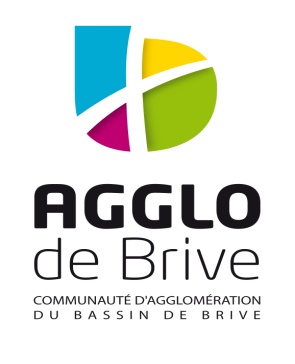 ELEMENTS DE CADRAGE
La France est un Etat Unitaire qui est divisé en différentes strates : 

Régions (18) : collectivité locale la plus récente (1960). Elles ont compétence dans le développement économique, les transports, les lycées…

Départements (101) datent de 1789. Ils ont pour compétence le domaine social, la gestion des collèges, l’entretien des routes…

Communes (35 416 au 1er janvier 2017) : échelon le plus ancien et le plus proche au travers des compétences qu’elles exercent. 80% des communes ont moins de  2000 habitants. Face à ce morcellement (phénomène propre à la France), les pouvoirs publics ont cherché à réduire le nombre des communes. Compte tenu du demi-succès de cette réforme, le législateur a développer et encourager l’intercommunalité.
LA COMMUNAUTE D AGGLOMERATION DU BASSIN DE BRIVE
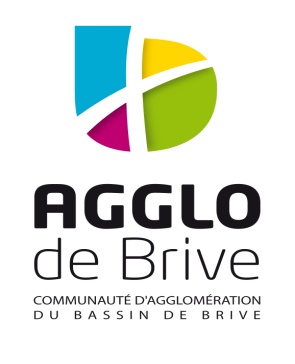 LE  TERRITOIRE
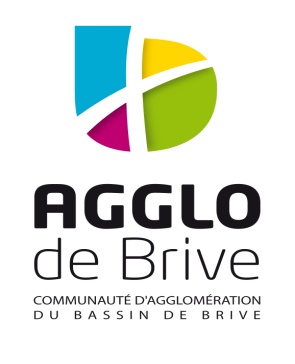 TERRITOIRE
TERRITOIRE
Etendue sur une superficie de 809 km², la C.A.B.B. est composée de 48 communes représentant une population de plus de 110 000 habitants.


Ce territoire de projet a la particularité d’être constitué : 
	d’une ville centre : Brive représente 46% de la population du territoire 	communautaire,
	- 	de plusieurs communes péri-urbaines de taille allant de 3 000 à 8 000	habitants,
- 	d’une majorité de communes rurales (33) dont la population est 	inférieure à 1000 habitants.
TERRITOIRE
La création de Communauté d’Agglomération du Bassin de Brive date du 1er janvier 2014.

Il s’agit d’un Etablissement Public de Coopération Intercommunale (EPCI) qui a été crée par arrêté préfectoral en 2013. 

Deux objectifs : rationnaliser et structurer
LES COMPETENCES
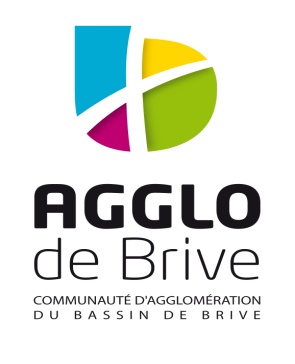 COMPETENCES
Compétences obligatoires 
Les compétences obligatoires sont celles pour lesquelles la loi exige qu’elles doivent être nécessairement exercées par la communauté.
Développement économique (tourisme) Aménagement de l'espace communautaire Transport urbain
Equilibre social de l'habitat
Politique de la ville
Gens du voyage
Compétences optionnelles : 
La loi impose aux EPCI de gérer, en plus de leurs compétences obligatoires, un nombre minimum de compétences.
- Création ou aménagement de voirie et parcs de stationnement
-Assainissement
-Eau
-Protection et mise en valeur de l’environnement et du cadre de vie dont la gestion et la valorisation des déchets
-Action sociale
Compétences facultatives : 
Celles que les communes décident de transférer sans obligation légale, en supplément des compétences obligatoires et des compétences optionnelles.
Réseaux et services locaux de télécommunications
Prévention des inondations
 Défense incendie
[Speaker Notes: Commentaires :]
Les actions concrètes au service des habitants
Des aides à la construction, la rénovation, l’amélioration ou l’adaptation de l’habitat
Un guichet unique : La maison de l’urbanisme et de l’habitat
L’animation touristique du territoire (OTI).
Des actions de promotion du territoire.
Un réseau de transport en commun urbain et « à la demande ».
Le contrôle de la conformité des systèmes d’assainissement non-collectif.
L’accès à l’eau potable.
La gestion et la valorisation des déchets
L’entretien des berges et cours d’eau
La gestion de structures petite enfance / Enfance-loisirs
L’aménagement de zones d’activités
L’accès à l’internet Très Haut débit
Des aides à l’insertion professionnelle (PLIE)
Un accompagnement des créateurs et repreneurs d’entreprises (Brive Entreprendre).
Un chantier d’insertion par l’emploi
LA GOUVERNANCE
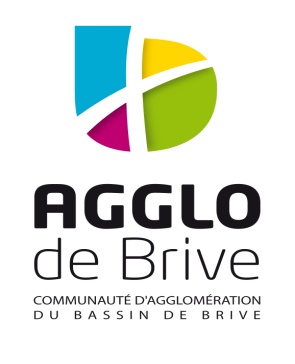 GOUVERNANCE
Le Président, 

Les Vice Présidents,

Les conseillers délégués,

Les conseillers communautaires,
INSTANCES ET CIRCUIT DE DECISIONS
LE CONSEIL COMMUNAUTAIRE
Assemblée délibérante ( 93 délégués)
Tous les deux mois environ
Vote les délibérations, les documents budgétaires, émet des vœux…
LE CONSEIL DES MAIRES
Les 49 maires des communes de l’agglo
Une semaine avant chaque conseil communautaire, il examine les délibérations soumises au vote du conseil communautaire
LE BUREAU – ELARGI AUX MAIRES
Le président, 15 Vice-présidents, les 15 membres du Bureau + les Maires 
Débat sur les questions stratégiques et les grandes orientations de la politique communautaire
Les commissions thématiques (5)
Composées de conseillers municipaux délégués communautaires (ou pas)
Se réunissent environ tous les 2 mois - Instance de débat et de réflexion – lieu d’information pour les élus municipaux
[Speaker Notes: Commentaires :]
LE BUDGET
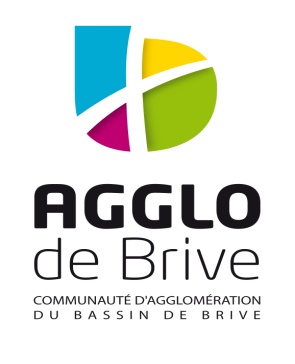 BUDGET 2017
1 budget principal 
6 budgets annexes : eau, assainissement, mutualisation, activités commerciales et industrielles, transports et zones d’activité,

LES CHIFFRES CLES : 

111 408 K€  
Fonctionnement : 87 160 K€ dont 46 M de fiscalité professionnelle, 20 M de dotation de l’Etat et 11 M de produits des services, 
Investissement : 24 248 K€ 
Une dette de 81 912 K€
BUDGET 2017
PROJETS STRUCTURANTS EN COURS
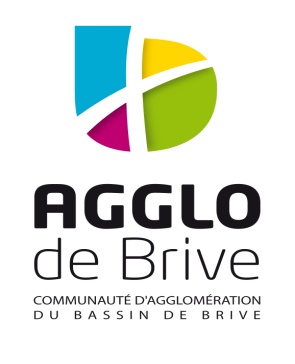 PROJETS 2018
Construction d’un nouveau bâtiment pour l’IFSI
Aménagement de la zone d’activité de Brive Laroche
Travaux d’eau et d’assainissement 
Aides à l’habitat
Requalification des structures d’hébergement du site touristique du Causse Corrézien
Aménagement de la voie verte
Solidarité financière à destination des communes
20
LA VILLE DE BRIVE
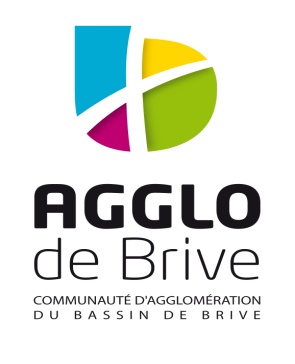 LES CHIFFRES CLES
47 349 habitants (population 2015)

Superficie de 48,6 km2

28 114 ménages

En 2017 : 445 naissances et 555 décès

28 774 emplois salariés et non salariés

34 bureaux de vote

4 cantons
22
LA VILLE DE BRIVE SON ORGANISATION
Le maire : double fonction (exécutif de l’Etat et exécutif de la commune),chef de l’administration
Le conseil municipal : assemblée délibérante qui prend des décisions, émet des vœux et vote le budget
L’équipe municipale : 11 adjoints et 9 conseillers délégués
2 instances de concertation : le conseil municipal des jeunes et le conseil des sages
16 conseils de quartiers
23
LA VILLE  DE BRIVE SES DOMAINES D INTERVENTION
Etat civil, élections
Foires et marchés
Education 
Enfance jeunesse
Sport
Culture
Urbanisme
Voirie, propreté urbaine
24
LA VILLE  DE BRIVE SON BUDGET
Pour assurer le fonctionnement de l’ensemble de ses services et missions, la ville de Brive dispose d’un budget de : 

79 millions d’euros en fonctionnement 

 46 millions en investissement.
25
LA VILLE  DE BRIVE SES PROJETS
LA PAGE URBAINE : document programmatique qui fixe les grands lignes et projets structurants à l’échelle de 10 ans,

Les enjeux
Miser sur la reconquête du centre-ville
Relancer la démographie de Brive et renforcer le pôle urbain 
Redresser ses finances et agir pour son développement économique
26
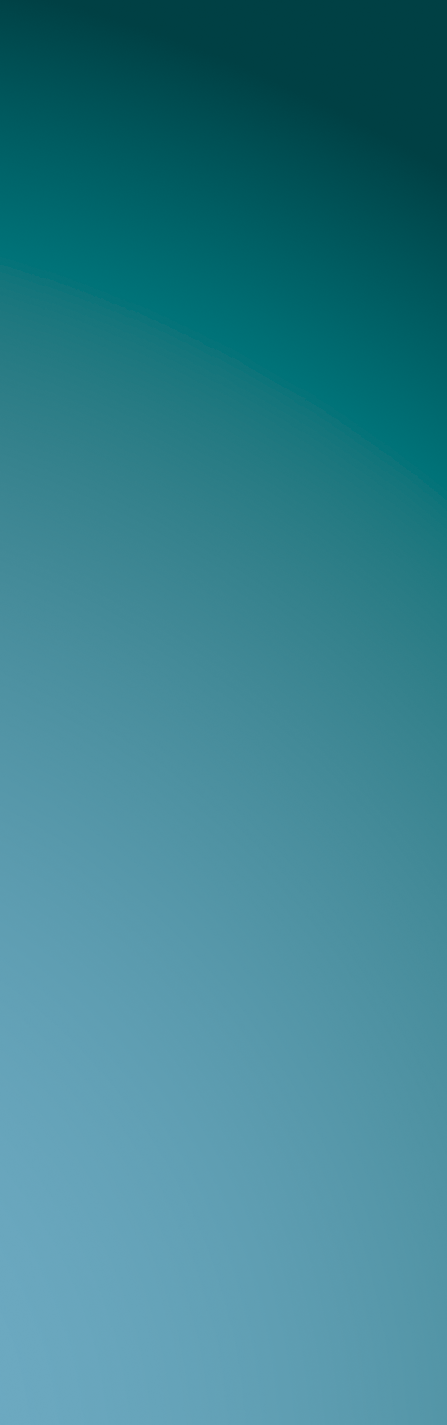 3 thèmes – 5 ambitions
1 - Brive, ville active
	Ambition 1 – Un centre ville plus moteur (halle alimentaire, piétonisation de certaines rues…)
	Ambition 2 – Une ville plus attractive (dispositif OPAH/RU – opérations d’aménagement par îlot)

2 - Brive, ville mobile
	Ambition 3 – Mieux vivre dans la ville (création de parkings relais, voies vertes…)

3 - Brive, ville combative
	Ambition 4 – Soutenir l’économie et l’emploi (plate forme numérique de l’emploi, assises de l’entreprise)
	Ambition 5 – Construire le Brive de demain (Reconversion de la caserne Brune)
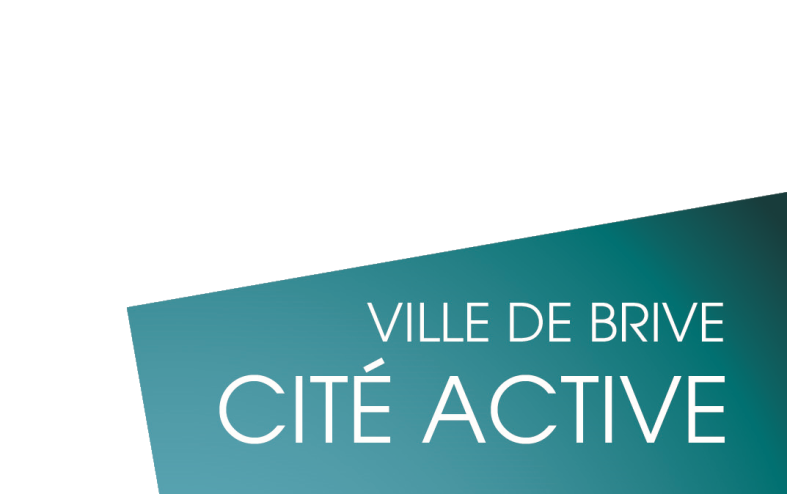 FOCUS SUR LES RESSSOURCES HUMAINES
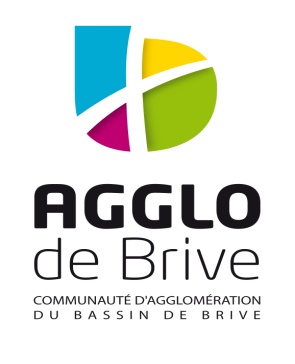 ELEMENTS DE CONTEXTE
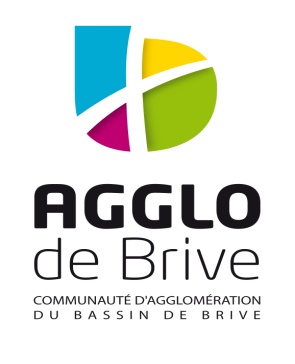 ELEMENTS DE CONTEXTE
Le territoire communautaire (CABB et 49 communes) présente un potentiel de ressources humaines au 1er janvier 2015 de 2633 personnes physiques dont 1285 à la ville et 404 à l’Agglo.

Les fonctions supports de l’Agglo représentent : 7 % des effectifs communautaires et sont à un niveau nettement inférieur à la moyenne des Agglos (14 %).

 Le taux d’administration de la ville de Brive (rapport entre le nombre d’agents et la population) est de 32.1 ‰ (au-dessus de la moyenne de la strate : 22.4 ‰).
ELEMENTS DE CONTEXTE
En 2015, l’Agglomération s’est engagée dans une démarche de mutualisation avec la ville de Brive et ses communes membres.


Cette démarche s’est inscrite dans le cadre d’un document programmatique  : le schéma de mutualisation de service.
ELEMENTS DE CONTEXTE
Objectifs de la mutualisation : 

Améliorer l’expertise et la technicité de l’Administration,
 
Faciliter le pilotage de la conduite des projets communautaires et communaux,
 
Réaliser des économies d’échelle (à moyen / long terme) par des «  non dépenses » : éviter des recrutements et de doublonner des fonctions communes aux 2 administrations, 

Renforcer la solidarité et le sentiment d’appartenance grâce à une Administration Communautaire au SERVICE DE SES COMMUNES au travers d’une entraide technique
ELEMENTS DE CONTEXTE
En 2015 : création entre la ville de Brive, l’Agglomération et le CCAS de services communs sur des fonctions support et techniques 

En juillet 2015 : création d’un service « instruction du droit des sols » pour 42 communes,

Mise en place de directions mutualisées avec un organigramme commun (3 types de services)
ORGANIGRAMME MUTUALISE
34
LA FONCTION PUBLIQUE
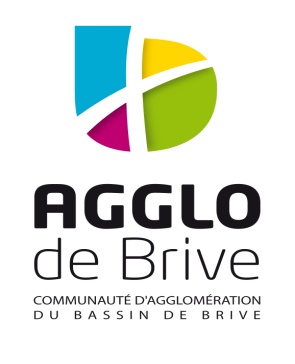 LA FONCTION PUBLIQUE
Intervention Martine BOUILLAGUET
36
MERCI DE VOTRE ATTENTION
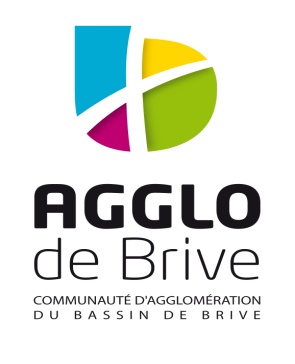